Integrated Care Systems
What do they mean for GPs?
PULSE 
London
Dr Dean Eggitt 
GP and trainer
CEO Doncaster LMC
Director Pre Medical School
Governor Rotherham Doncaster and South Humber
Ex BMA GPC Executive Officer
About
PULSE
LONDON
2
Comparison
What has changed over the years?
Then
Now
2023 
Welfare state
NHS and private health providers
Clare Fuller stocktake
Steve Barclay
Rishi Sunak
1944
No welfare state
Private health providers
Sir William Beveridge report
Aneurin Bevan 
Clement Attlee
Idleness  |  Ignorance  |  Disease  |  Squalor  |  Want
PULSE
LONDON
3
ExpectationsvsReality
The NHS was never expected to be needed into the long term.
PULSE
LONDON
4
The Challenge
What’s wrong with now?
Increased life expectancy 
Increased disease burden
Increased health and care costs
Increased demand on the welfare state
Improvements in quality of life
Improvements in social morality
Dissociation of welfare state income vs expenditure
PULSE
LONDON
5
NHS Spending
PULSE
LONDON
6
GP share of NHS budget
PULSE
LONDON
7
Prioritise access

Improve communication

Provide seamless continuity

Coordinate care

Align provider objectives

Share responsibilities

Share resources

Focus on the patient

Empower patients
The Solution
Integrated Care
PULSE
LONDON
8
https://www.euro.who.int/__data/assets/pdf_file/0005/322475/Integrated-care-models-overview.pdf
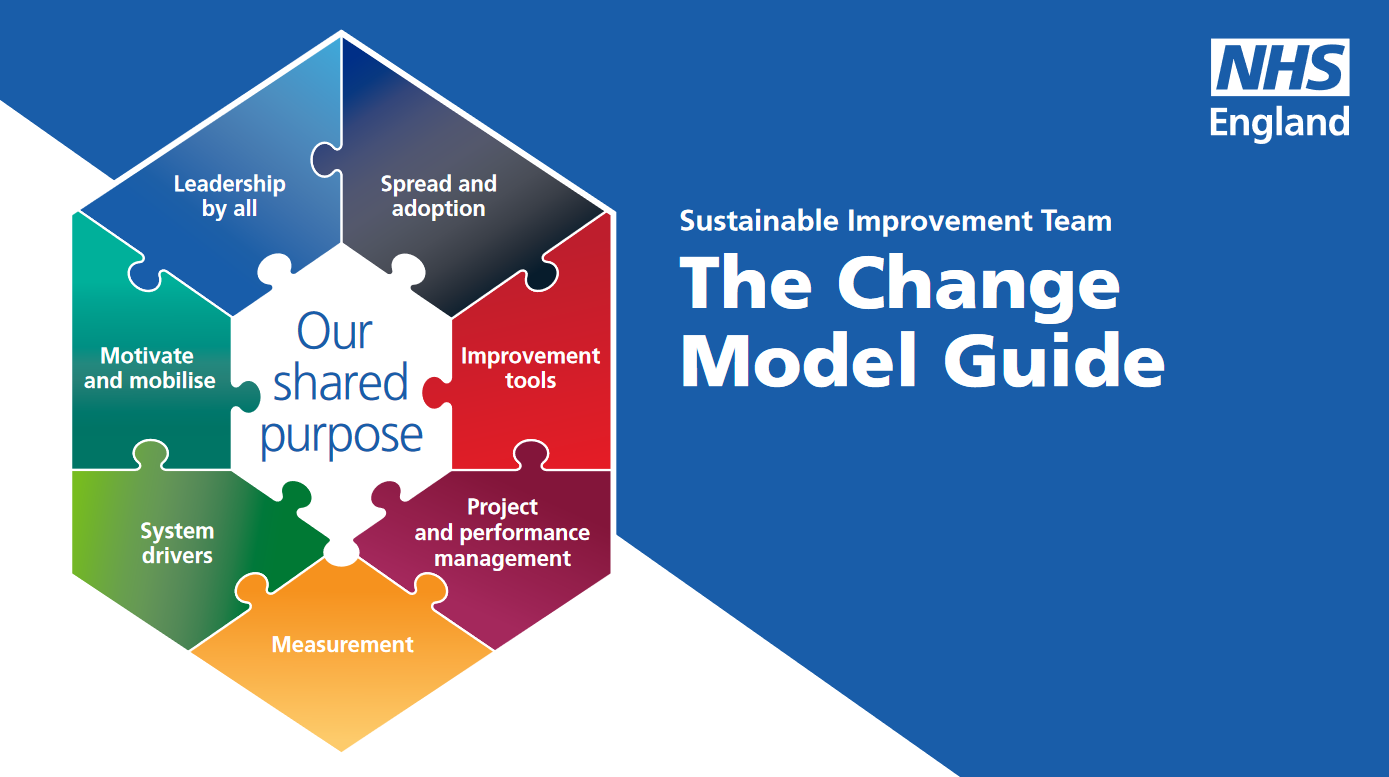 How to customize this template
?
How do you create an integrated care system?
2018
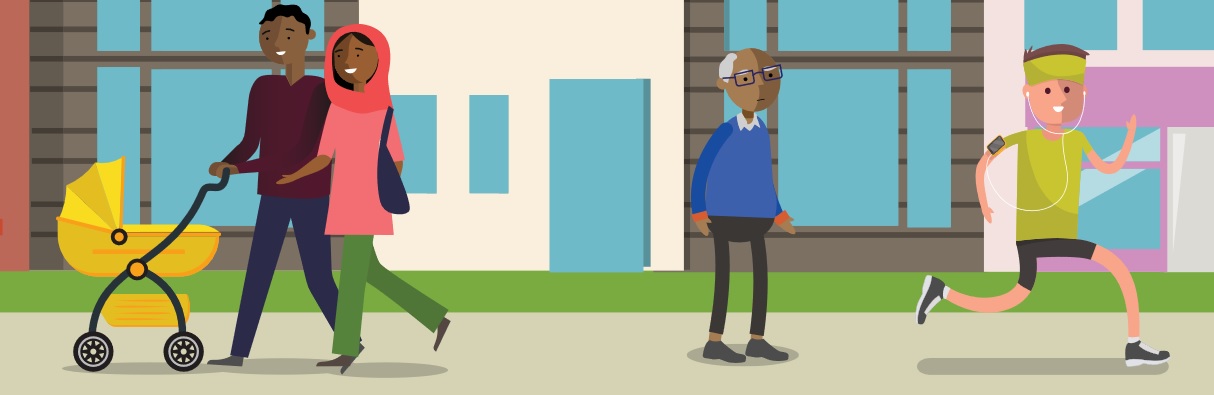 2019
https://www.england.nhs.uk/wp-content/uploads/2018/04/change-model-guide-v5.pdf
https://www.england.nhs.uk/wp-content/uploads/2019/06/designing-integrated-care-systems-in-england.pdf
PULSE
LONDON
9
Components
What are the building blocks of integrated care?
Improved efficiency
Disease prevention and care coordination
Patient self-management and greater responsiveness
Less inequalities and more inclusive societies
.  Join health and social care
.
.
.
.
.
.
.  Team networks
.
.
.
.
.
.
.  Online access to records
.
.
.
.
.
.
. Payment for performance
.
.
.
.
.
.
Idleness  |  Ignorance  |  Disease  |  Squalor  |  Want
PULSE
LONDON
10
Thank You
Dean Eggitt
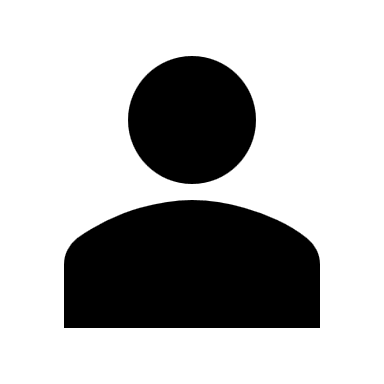 07585116115
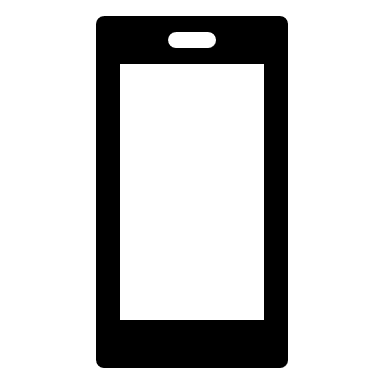 deaneggitt@hotmail.com
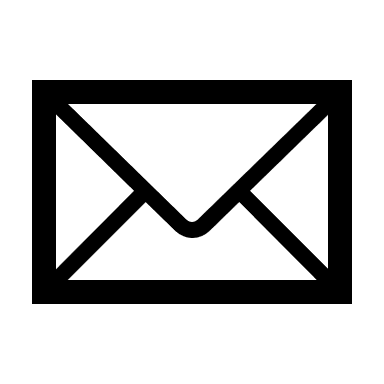 Doncaster LMC
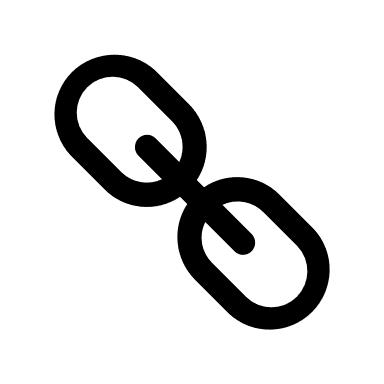 PULSE
LONDON
11